МОЙ СНЕГОВИК
Иванникова Мария 6 лет
Юрин Ярослав 6 лет
Ташанова Вероника 6 лет
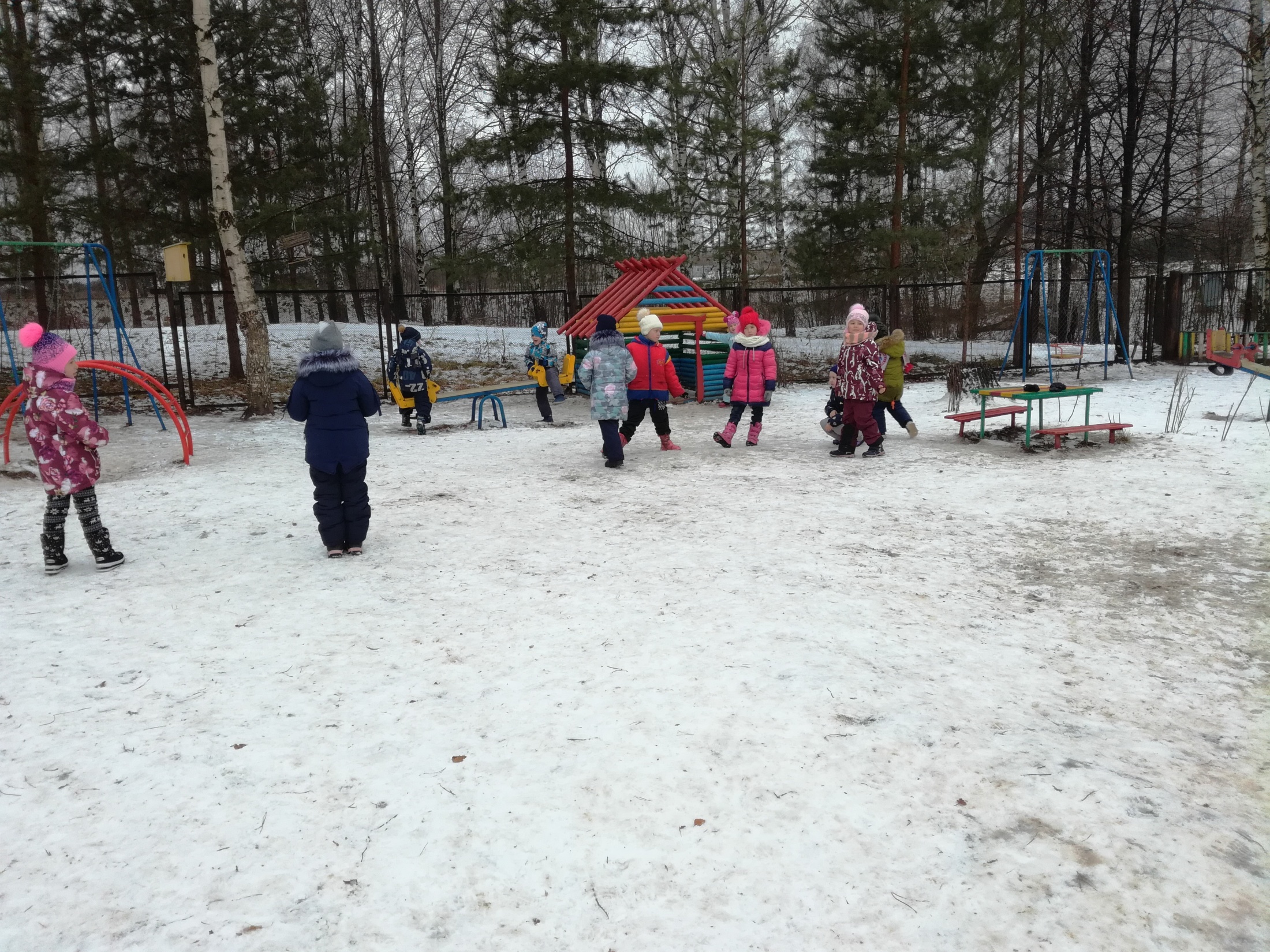 Все вокруг бело и снежно,
И узор на окнах нежный,
Иней на ветвях, как в сказке,
И мороз лишь для острастки —
Никого он не пугает,
Дети весело играют.
Все дети с нетерпением ждут зиму. 
Ведь зима – это сугробы, горки, санки, коньки и конечно снеговик.
Зима в этом году приготовила нам большой сюрприз, 
но наши ребята не расстраиваются и ловят каждый радостный момент.
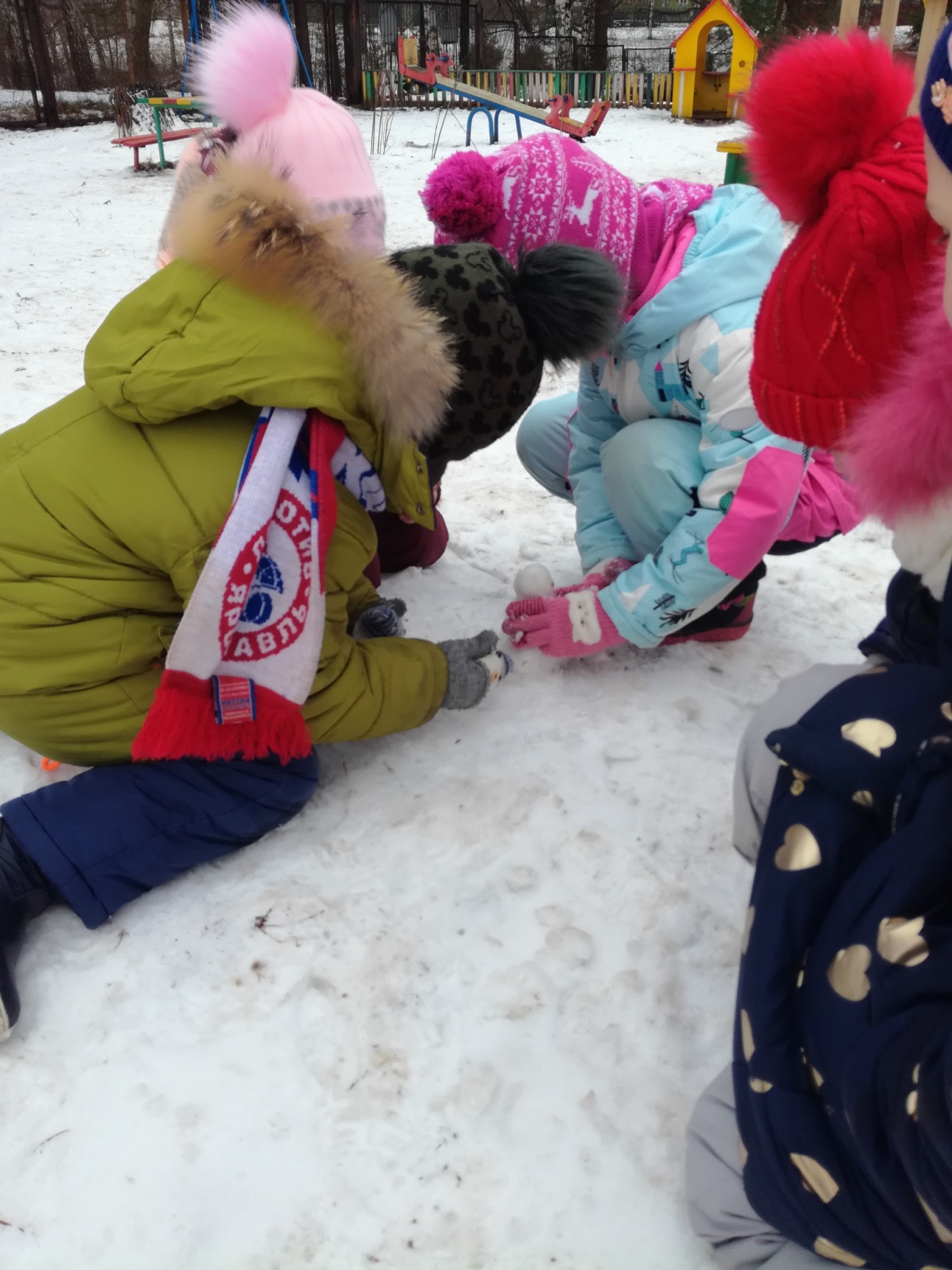 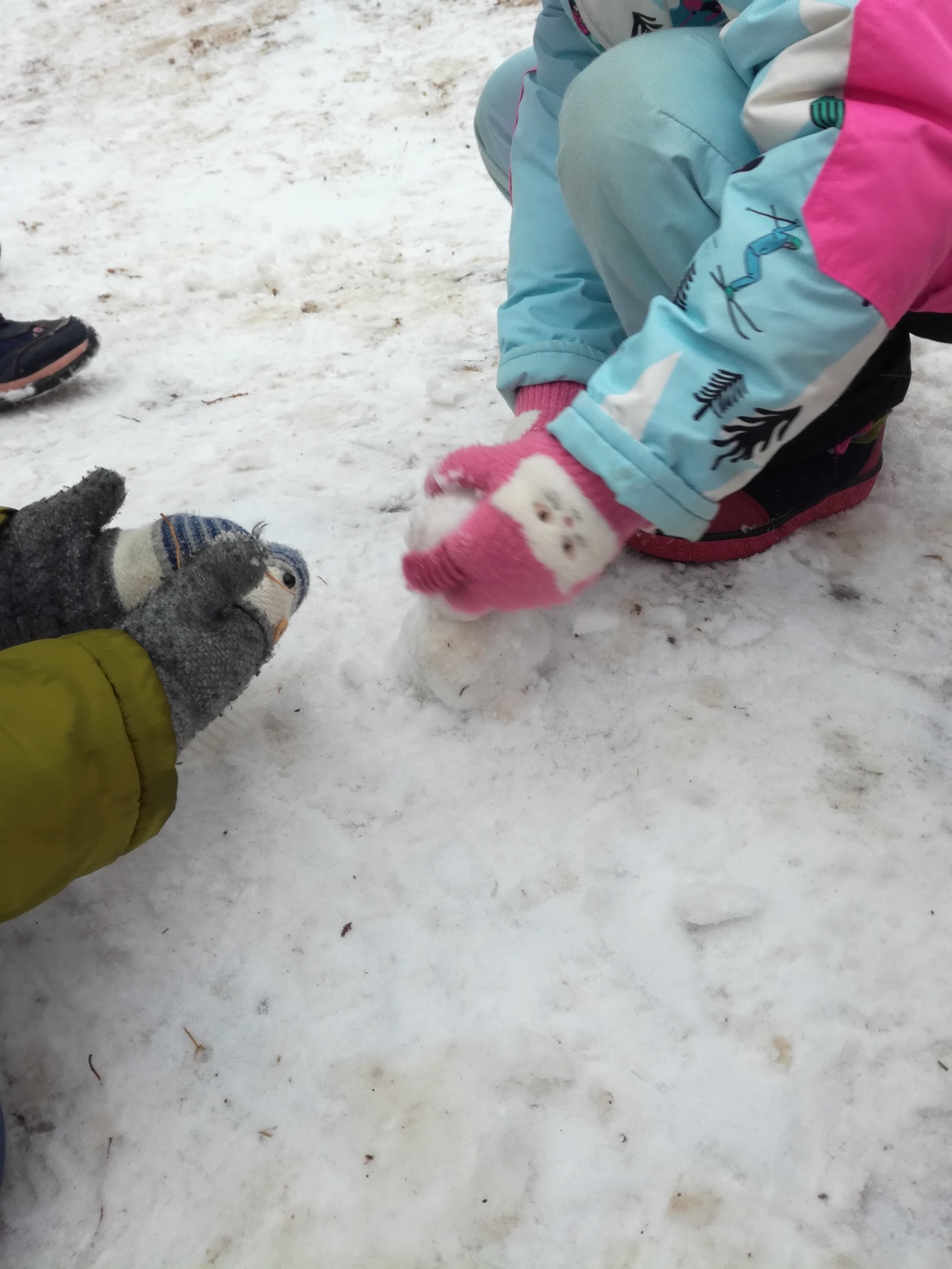 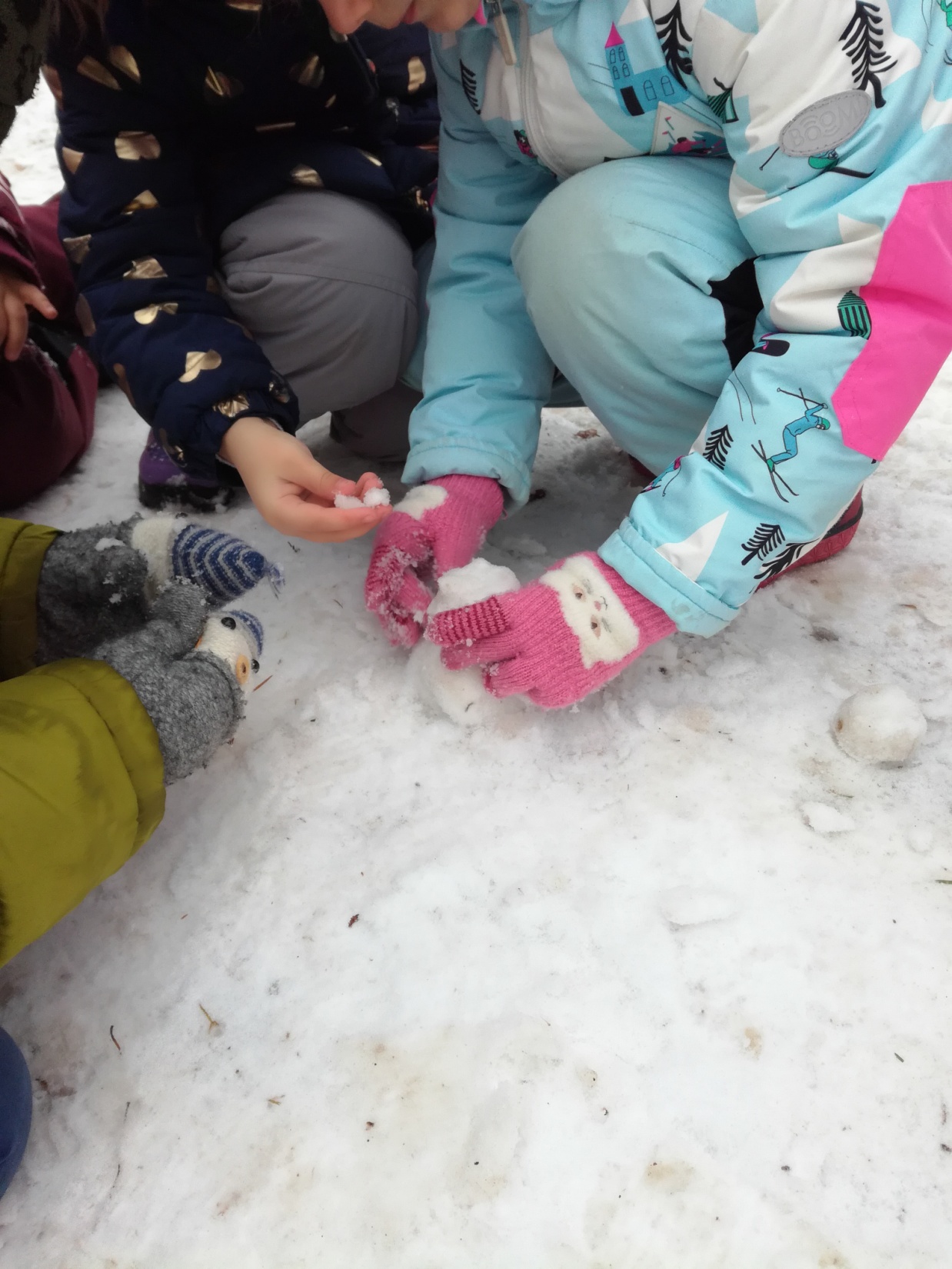 Снега на улице совсем нет, 
ребята собирают снег по крупинкам
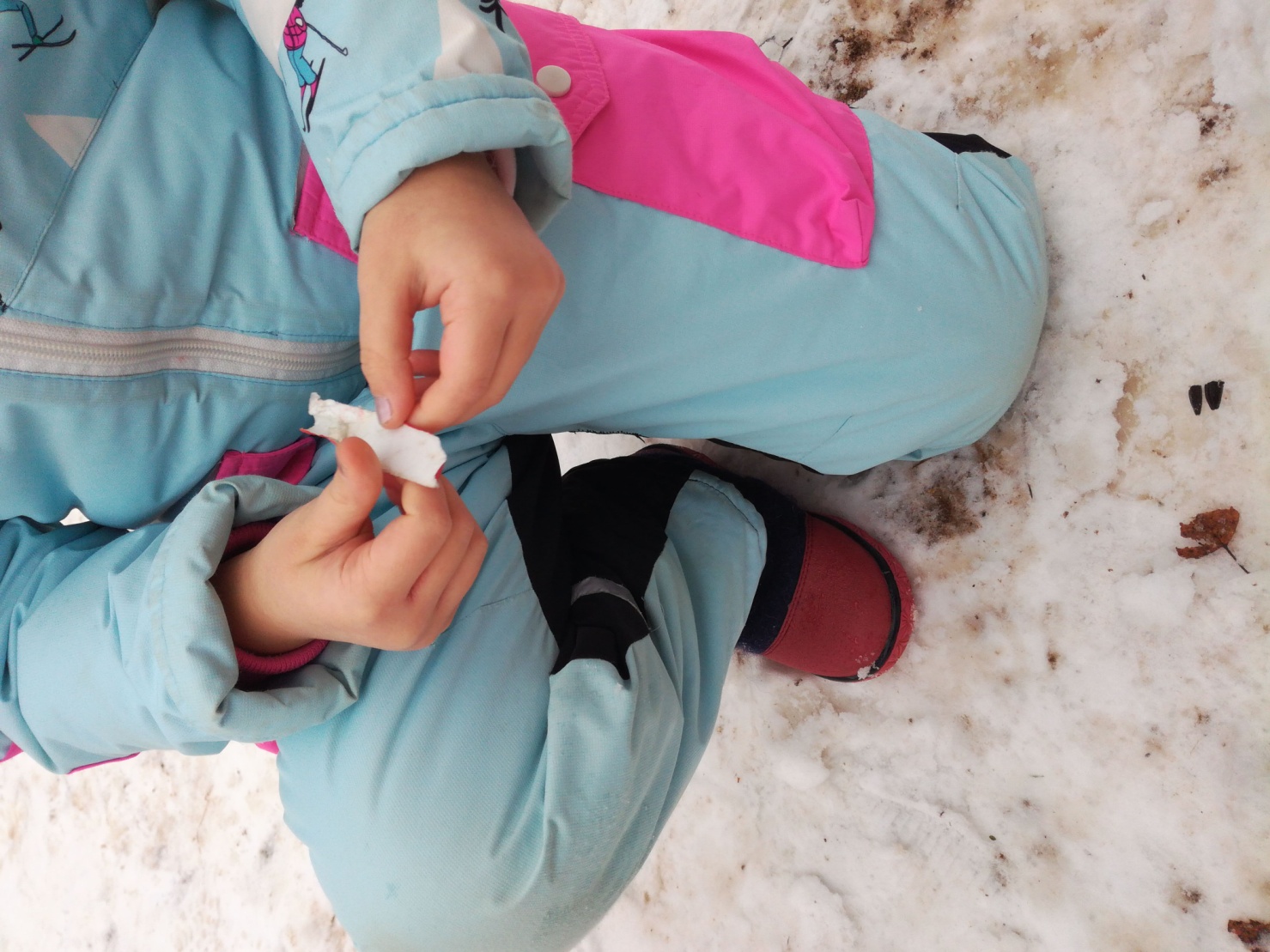 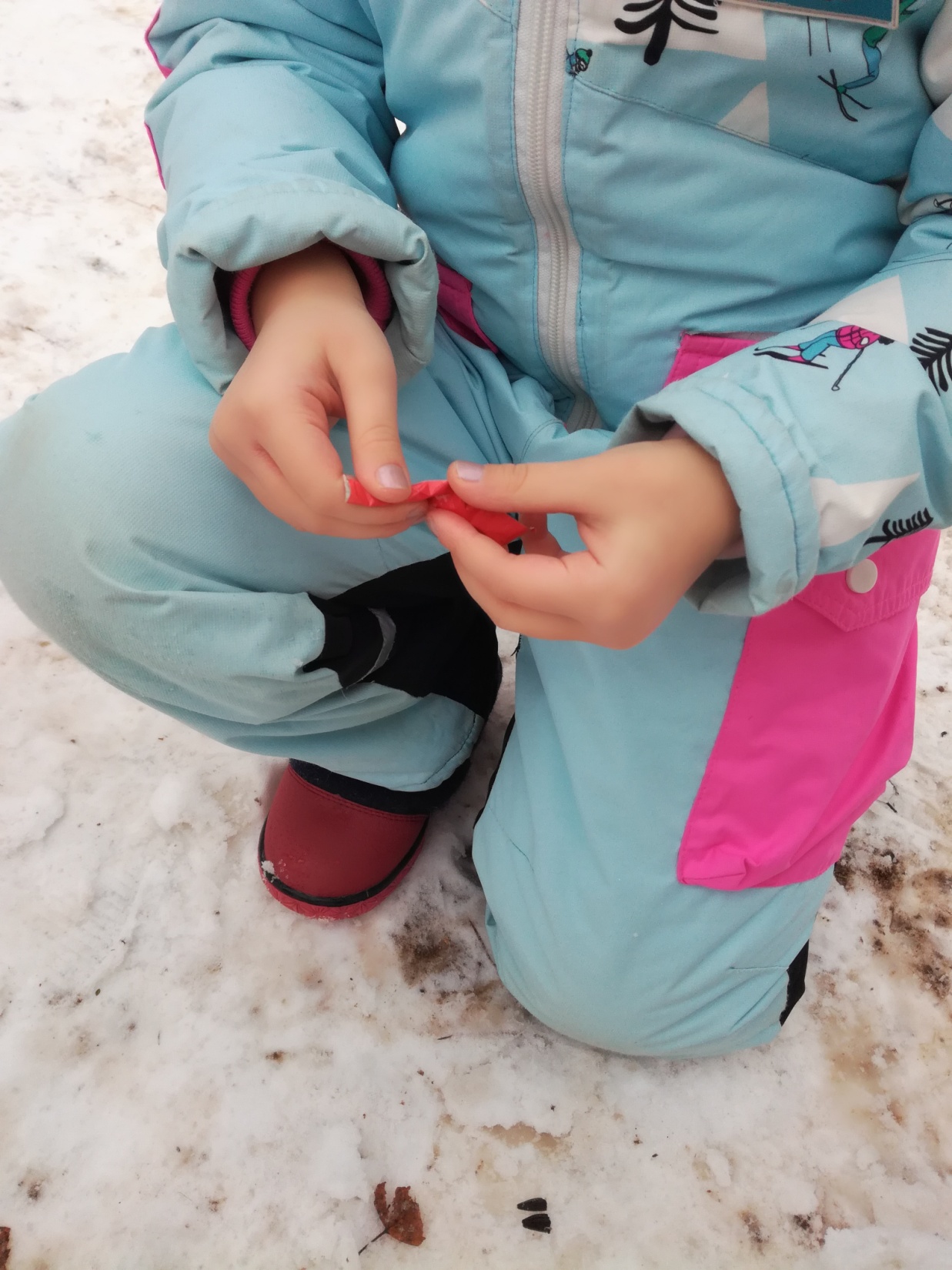 Маша нашла красный фантик
 и свернула из него
 нос для снеговика.
Ярослав отыскал 2 уголька.
Вероника приготовила 2 веточки –
 руки снеговика.
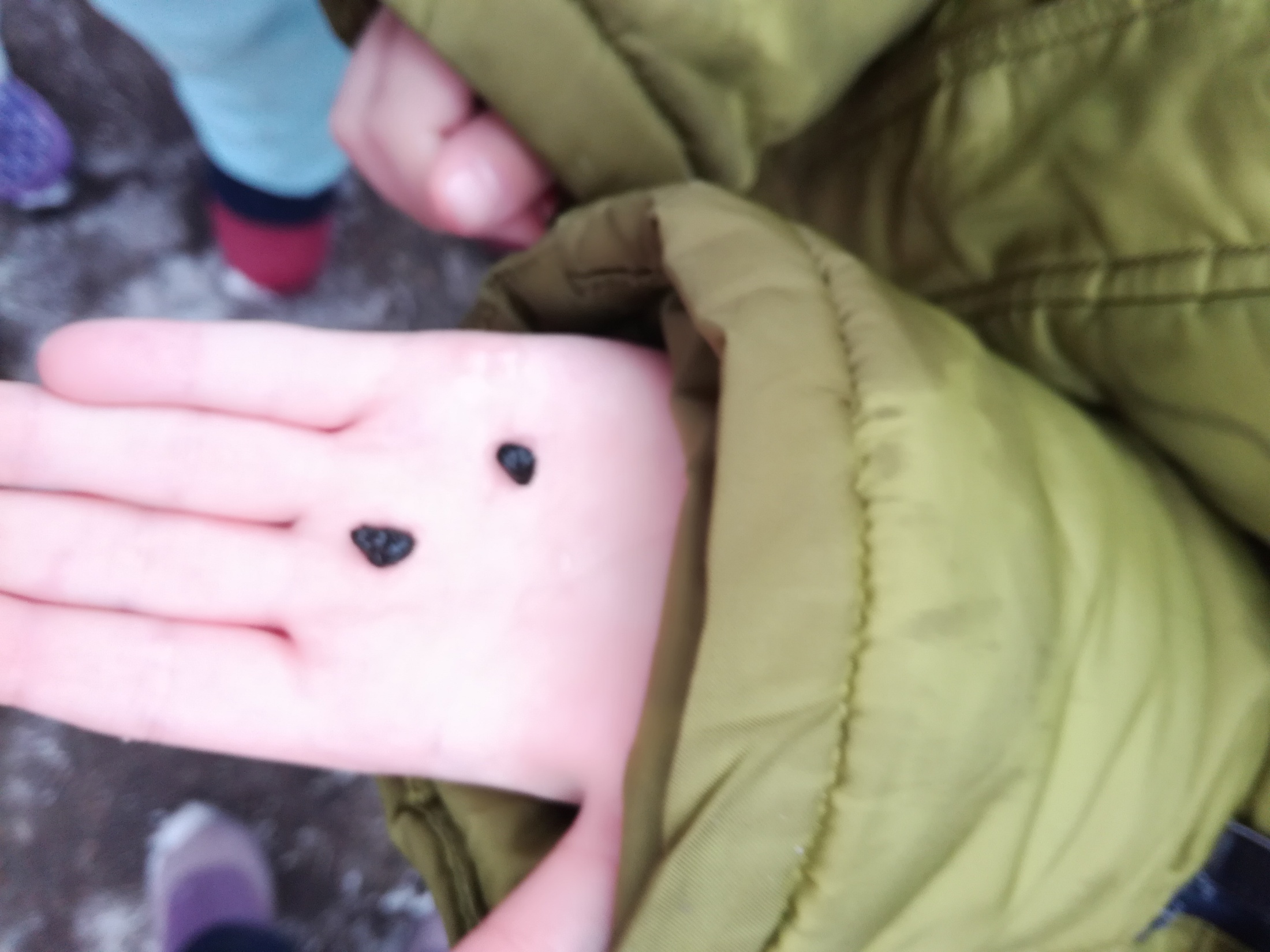 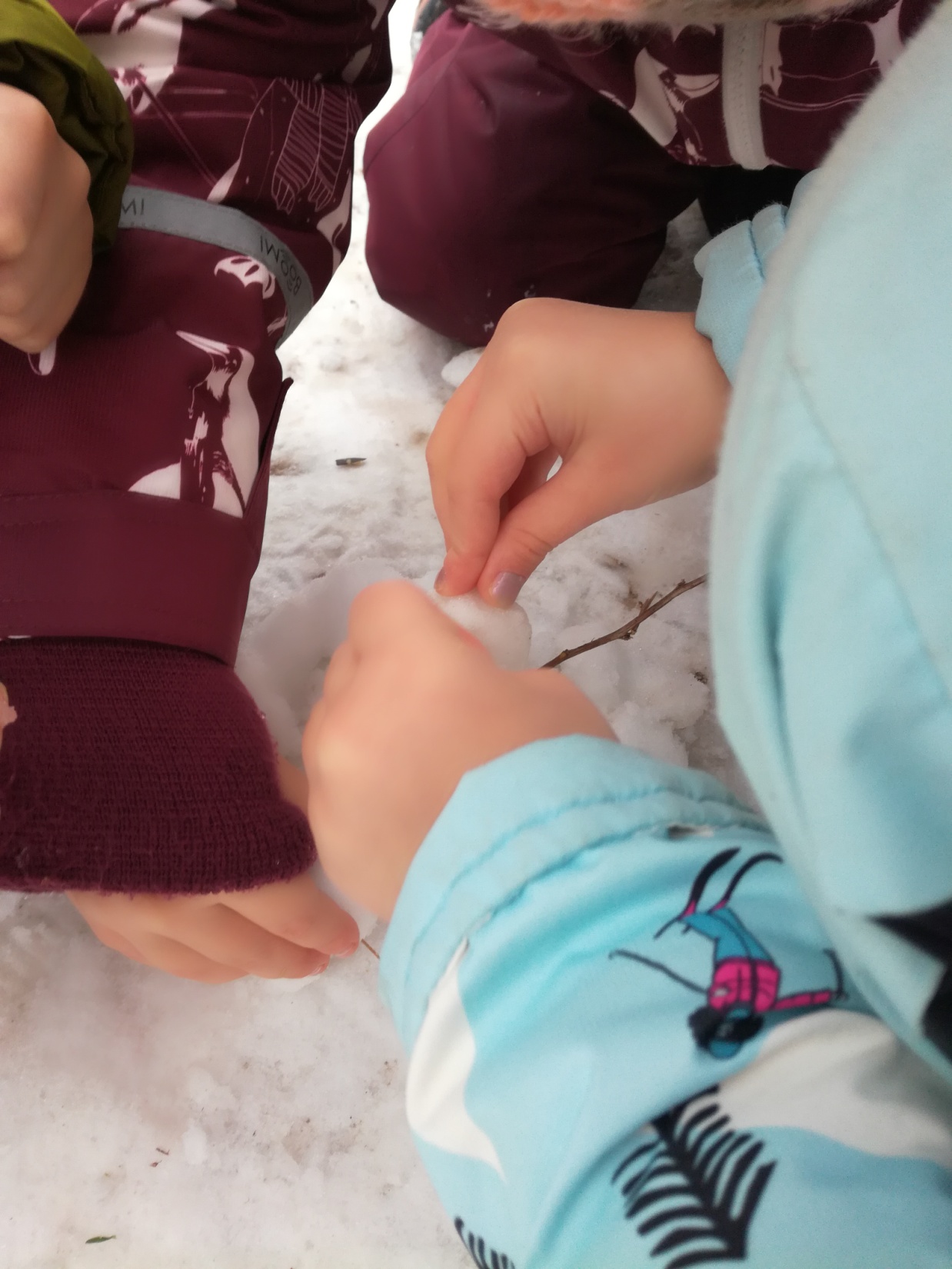 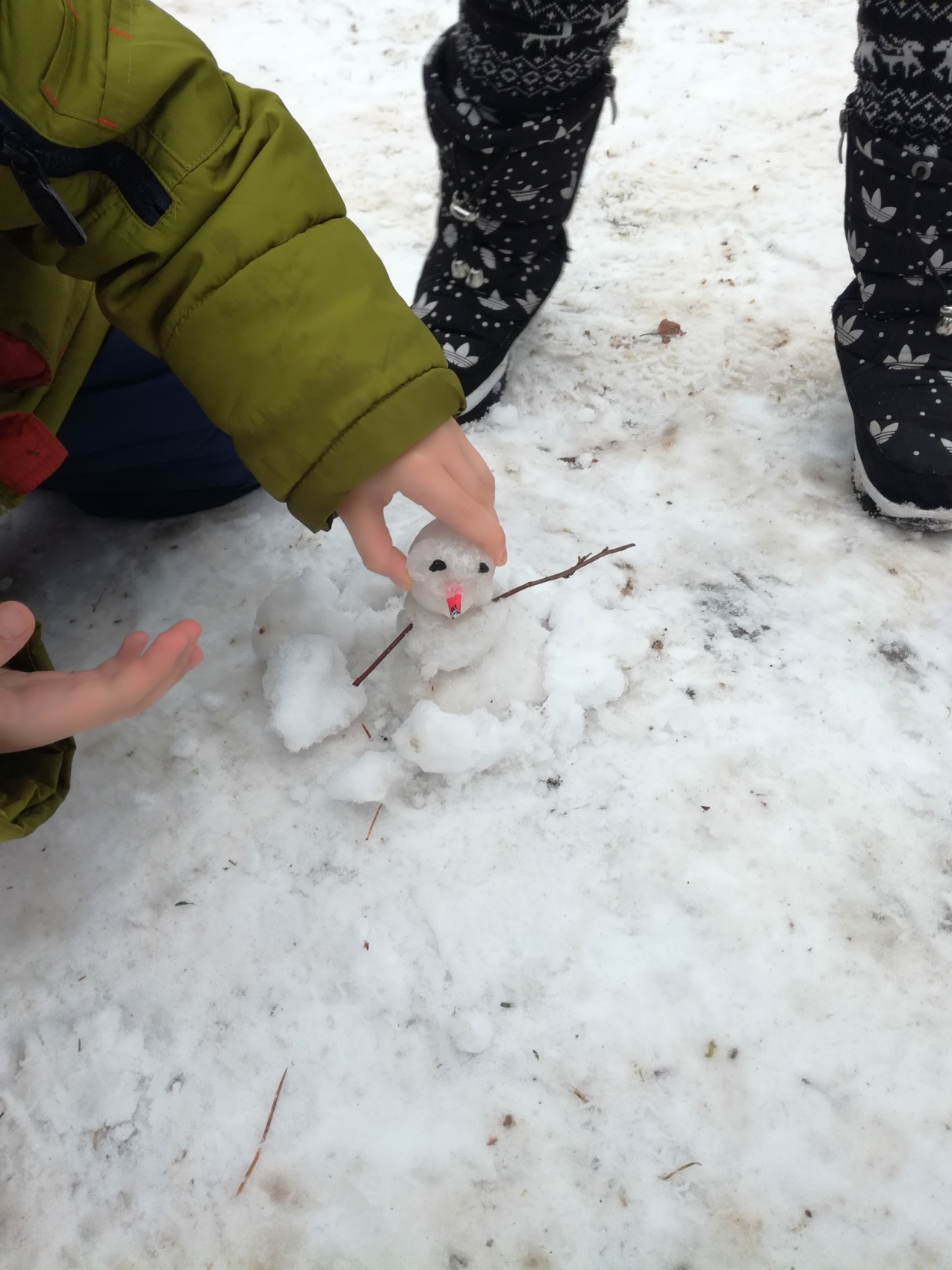 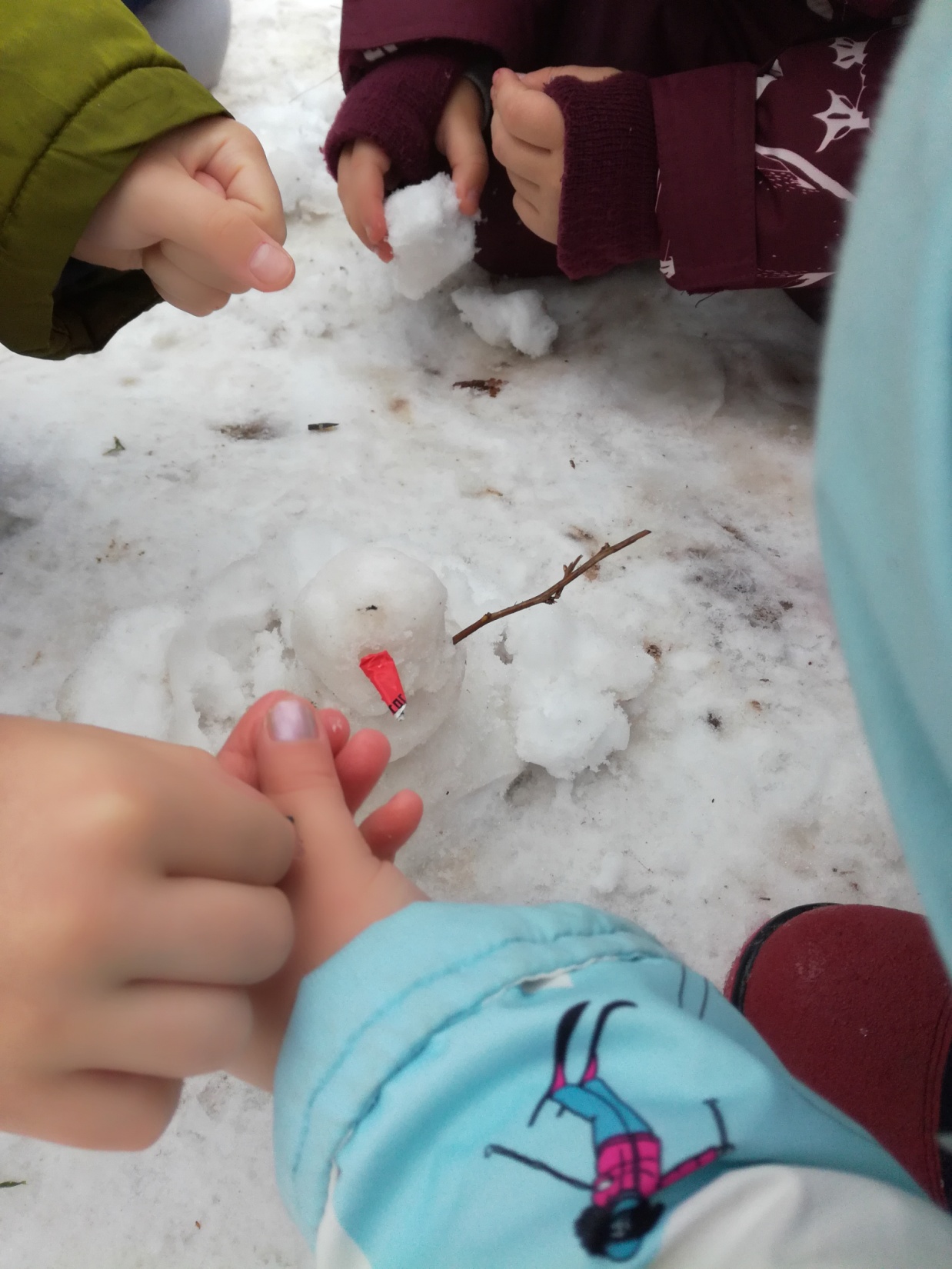 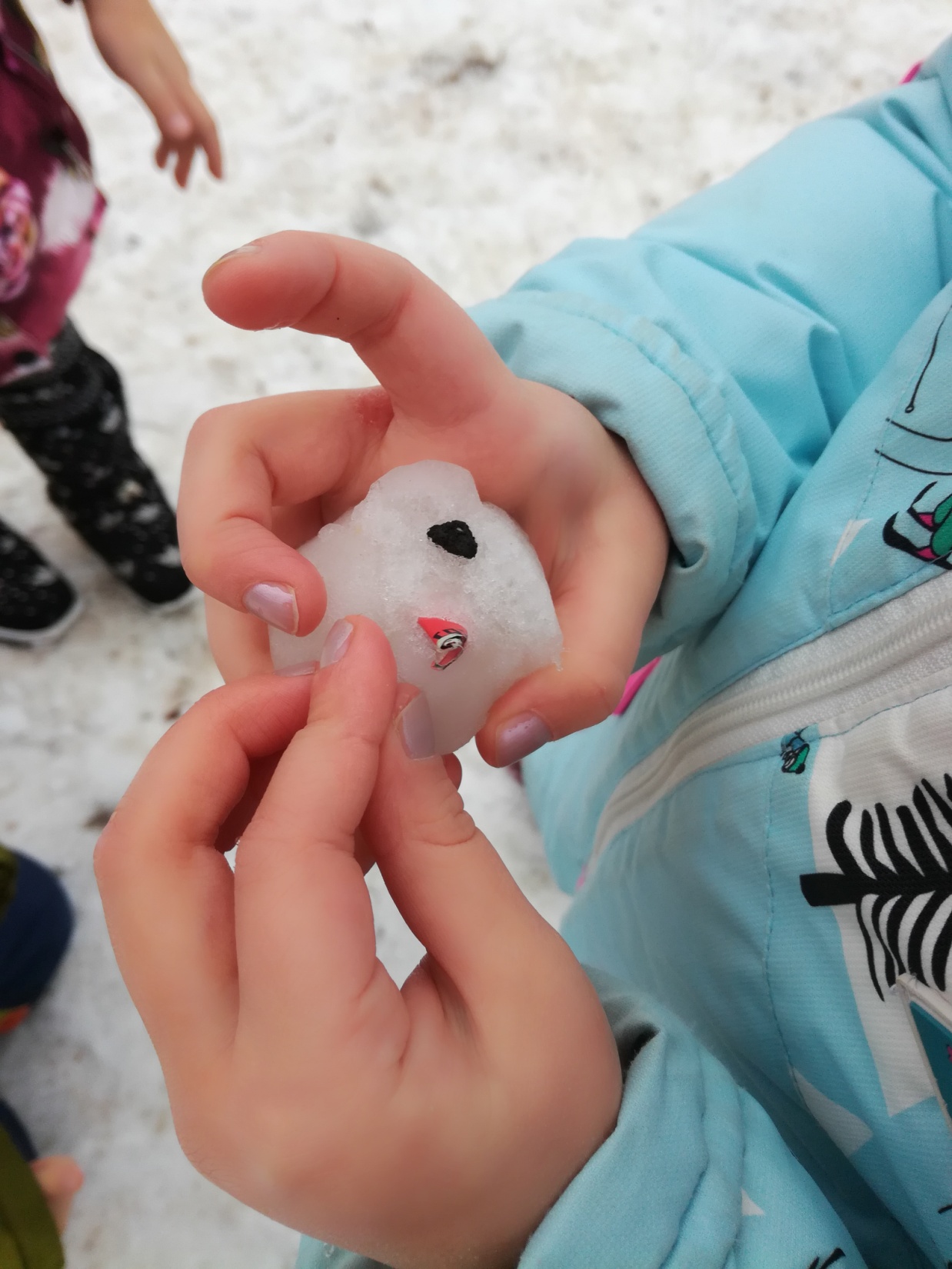 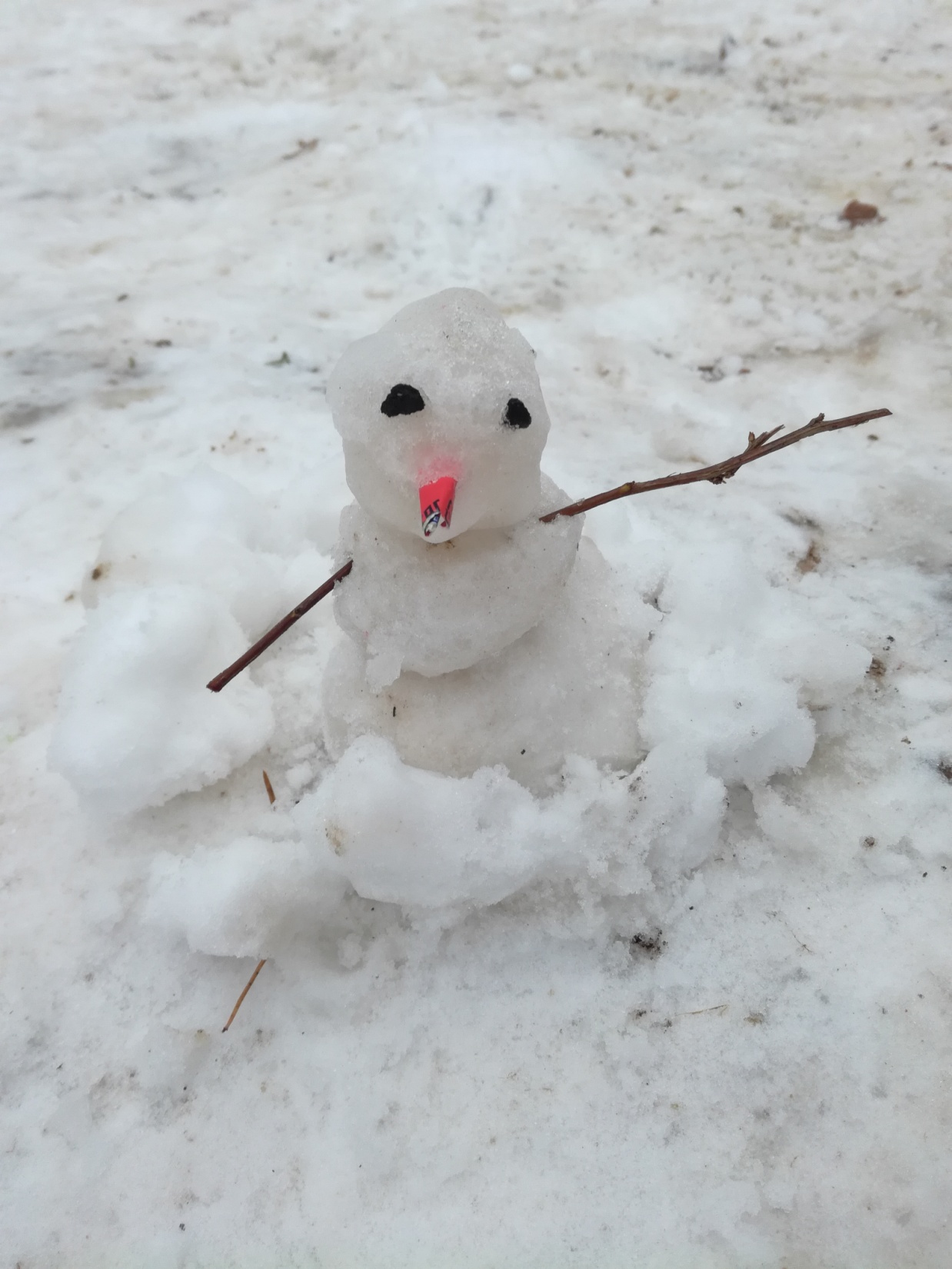 Снеговик получился очень маленьким и грустным (как наша зима), ребятам стало его жалко и они отнесли его в домик.
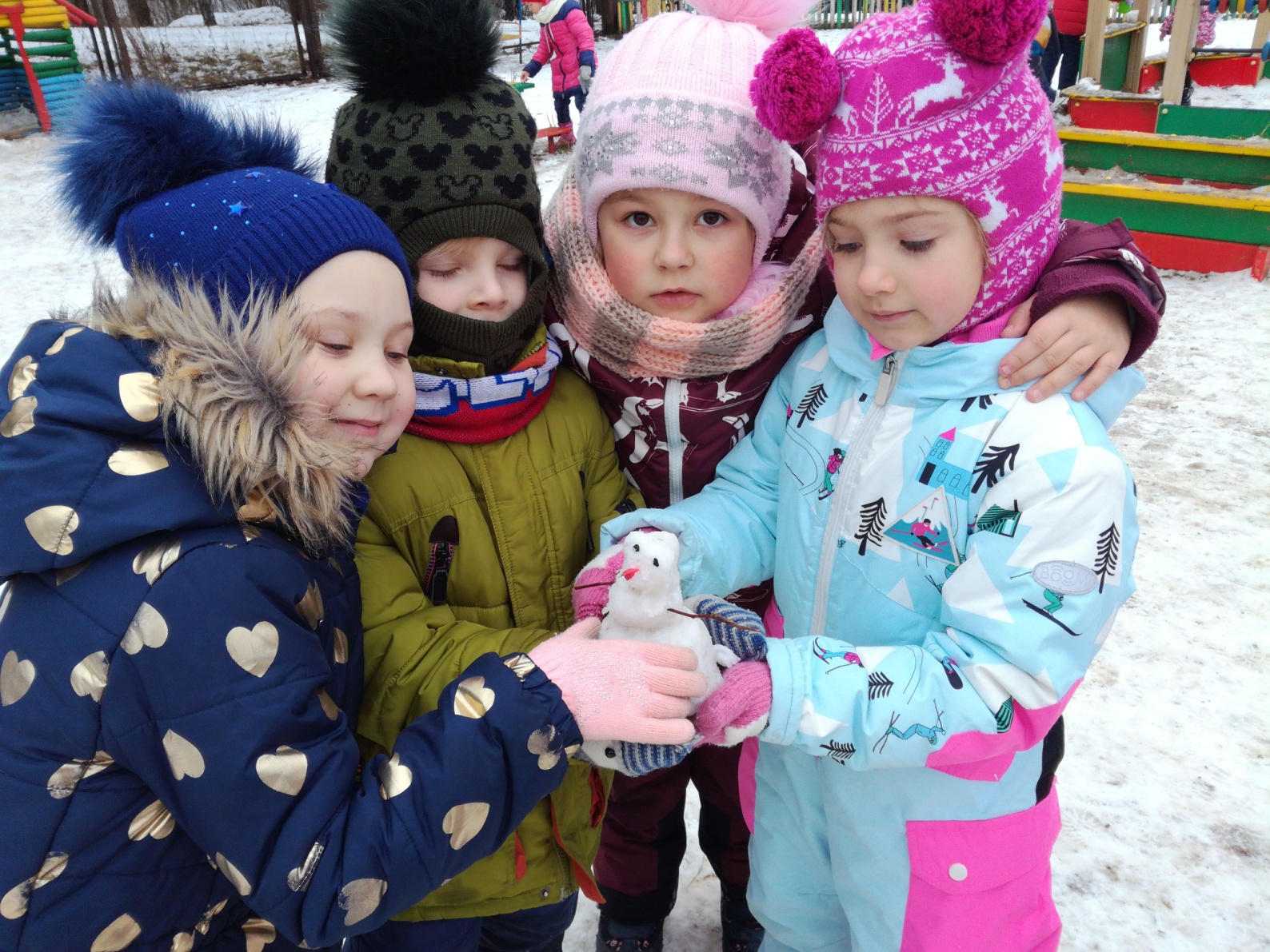